РОДИТЕЛЬСКОЕ СОБРАНИЕ 
В СРЕДНЕЙ ГРУППЕ МБДОУ Д/С №25 р.п. ПЕРЕЯСЛАВКА
ТЕМА: ПОЛУЧАЕМ ДАЛЬНЕВОСТОЧНЫЙ ГЕКТАР
Подготовила воспитатель: Агаркова Р.Н.
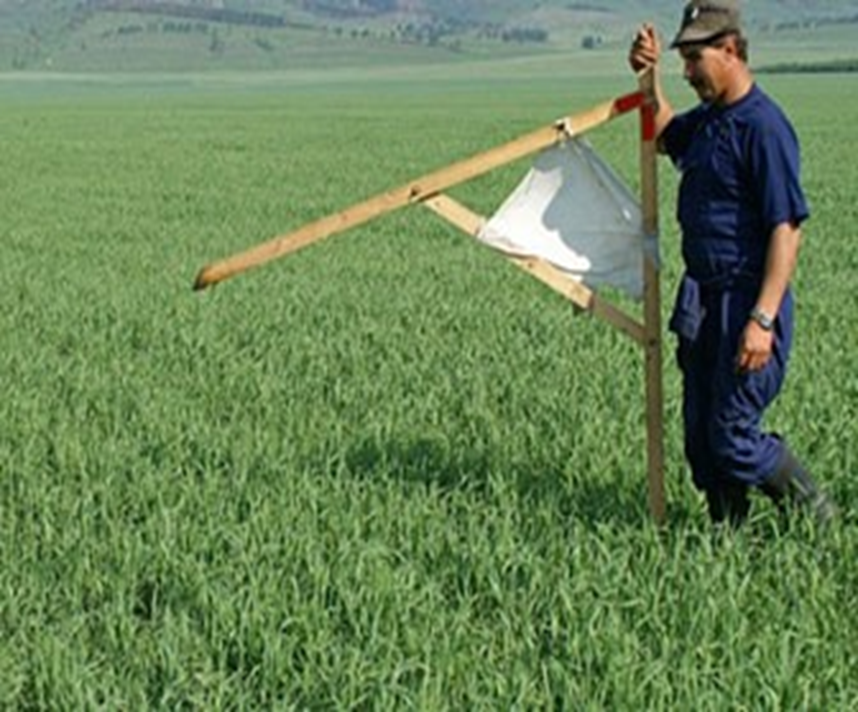 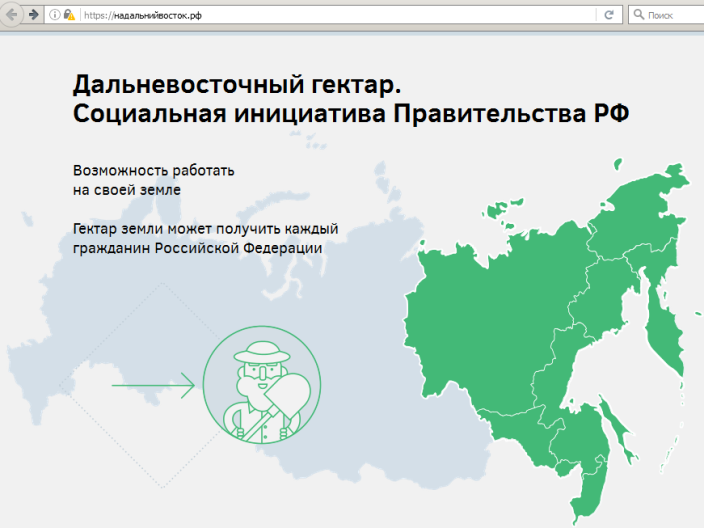 Цели Федерального закона от 01.05.2016 № 119-ФЗ«Об особенностях предоставления гражданам земельных участков, находящихся в государственной или муниципальной собственности и расположенных на территориях субъектов Российской Федерации, входящих в состав Дальневосточного федерального округа, и о внесении изменений в отдельные законодательные акты Российской Федерации»:
привлечение граждан на постоянное место жительства на территорию Дальневосточного федерального округа;
 снижение оттока местного населения;
 ускорение социально-экономического развития субъектов Российской Федерации, входящих в состав Дальневосточного федерального округа.
Суть проекта: как получить гектар земли бесплатно
Кто может претендовать на дальневосточный гектар? 
Любой гражданин РФ однократно. По коллективной заявке (разрешены для групп до 10 граждан включительно) выдают участок из расчета 1 га на человека. Например, семья из 3-х человек сможет получить 3 гектара. С желающими получить землю заключается пятилетний договор безвозмездного пользования участком.
Как можно использовать полученный гектар? 
На любые законные цели. При этом сообщить о выбранном виде пользования (для создания личного подсобного или дачного хозяйства, индивидуального жилищного строительства (ИЖС), садоводства и т. д.) нужно в течение года с момента заключения договора безвозмездного пользования.
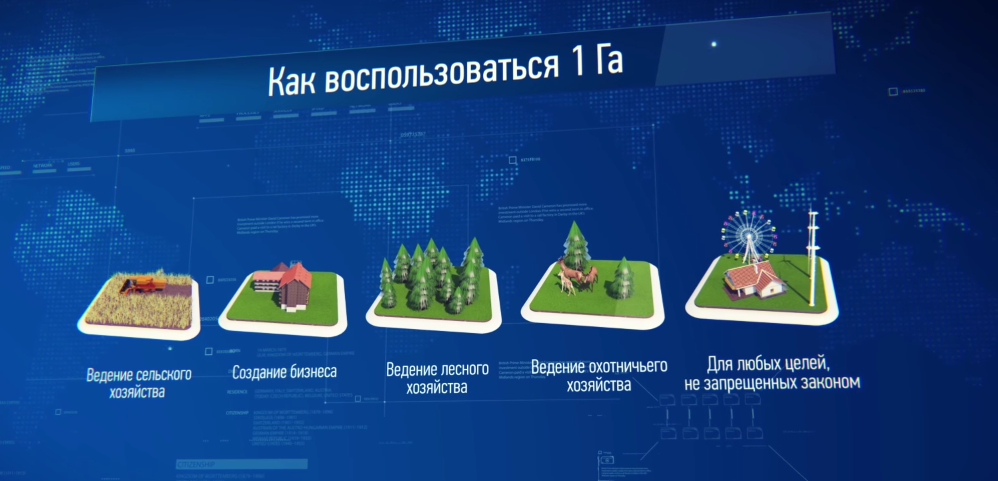 Стоит учесть, что из-за климатических, географических и прочих особенностей субъекты региона имеют разный экономический потенциал. Для организации производства и ведения сельского хозяйства наиболее благоприятны Хабаровский край, Амурская область, Еврейская автономная область, для туристического бизнеса и создания рекреационных зон – Сахалин, Камчатский край и Приморский.
Когда и какую землю можно оформить в собственность? 
Если участок за 5 лет безвозмездного пользования освоен по заявленному назначению, и в течение указанного срока пользователь не нарушал земельное/лесное законодательство (или вовремя устранял нарушения):
земли лесного фонда предоставляются в долгосрочную аренду (до 49 лет);
прочие предоставляются в собственность бесплатно в пределах 1 га на гражданина.
Проект реализуется в три этапа:
С 1 июня 2016 года жители Дальнего Востока смогут получить в пользование земельный участок в девяти пилотных муниципальных образованиях регионов Дальнего Востока: Ханкайский район (Приморский край); Амурский район (Хабаровский край); Октябрьский район (Еврейская автономная область); Архаринский район (Амурская область); Нерюнгринский район (Республика Саха (Якутия)); Ольский район (Магаданская область); Усть-Большерецкий район (Камчатский край); Тымовский район (Сахалинская область); Анадырский район (Чукотский автономный округ).
С 1 октября 2016 жители Дальнего Востока смогут подать заявки на участок земли в том субъекте, в котором они зарегистрированы. 
С 1 февраля 2017 года любой гражданин Российской Федерации сможет получить в пользование «дальневосточный гектар».
Пилотные районы на карте ДФО
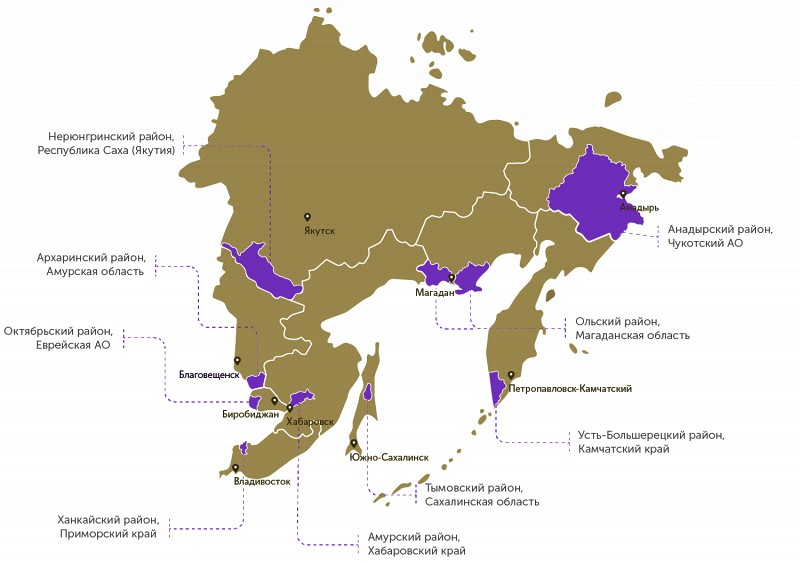 Для того, чтобы стать обладателем «дальневосточного гектара», Вам необходимо:
1 
Авторизоваться в Федеральной информационной системе 
Надальнийвосток.РФ (ФИС «На Дальний Восток») через Единый портал государственных услуг (ЕСИА) https:// www.gosuslugi.ru/ с помощью подтверждённой учетной записи. В случае отсутствия регистрации на ЕСИА - зарегистрироваться, а затем авторизоваться в на сайте Надальнийвосток.РФ. Для авторизации Вам потребуются СНИЛС, либо номер телефона, либо ключ электронно-цифровой подписи.
2.
После авторизации Вы можете с помощью раздела «Карта» сформировать участок. Земли, выделенные серым, не предоставляются в пользование в соответствии с ФЗ № 119-ФЗ от 01.05.2016.
3 
Выбрав интересующий участок, Вам необходимо заполнить заявление и приложить скан документа, удостоверяющего личность. В случае, если заявление подается представителем, - скан документа, подтверждающего его полномочия.
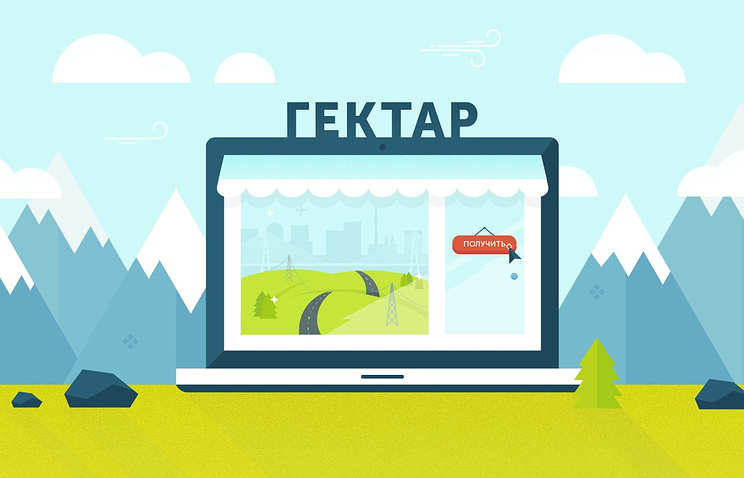 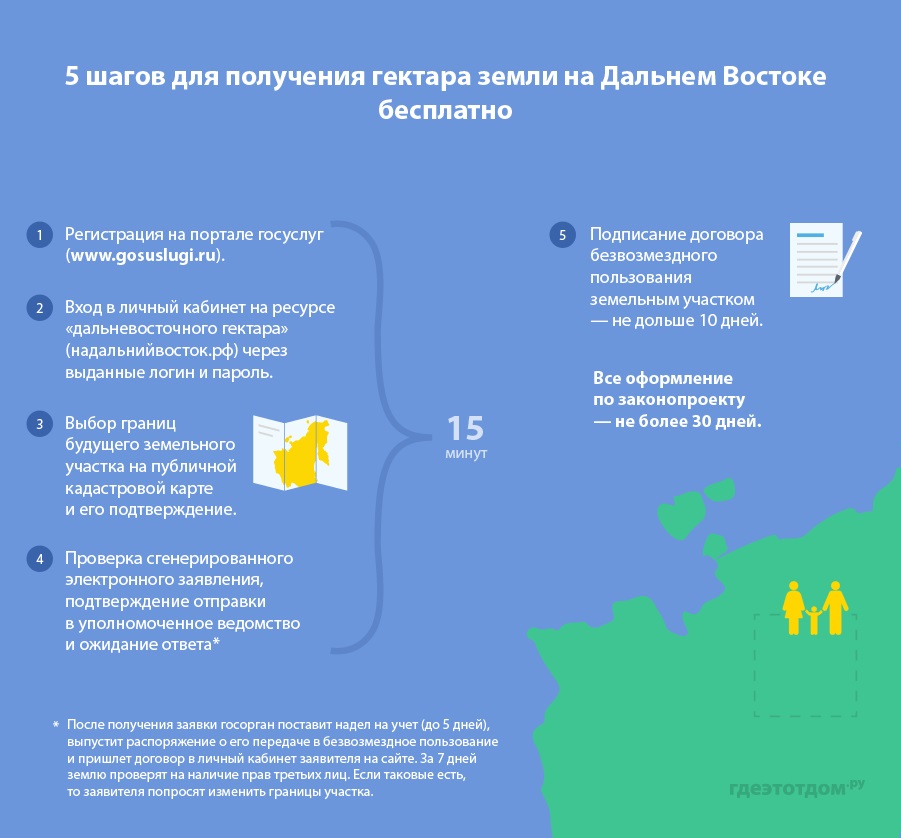 Кроме того, россиянам дадут возможность бронировать на неделю сразу несколько участков, чтобы сравнить и остановиться на более подходящем. В этот срок для других граждан они будут недоступны. В свою очередь, на карте сервиса муниципальные и региональные власти станут отмечать планы развития земель. В итоге пользователь будет знать, где появятся инвестпроекты, как изменятся промзоны и т. д.
Район имени Лазо
ЖЕЛАЕМ УДАЧИ!
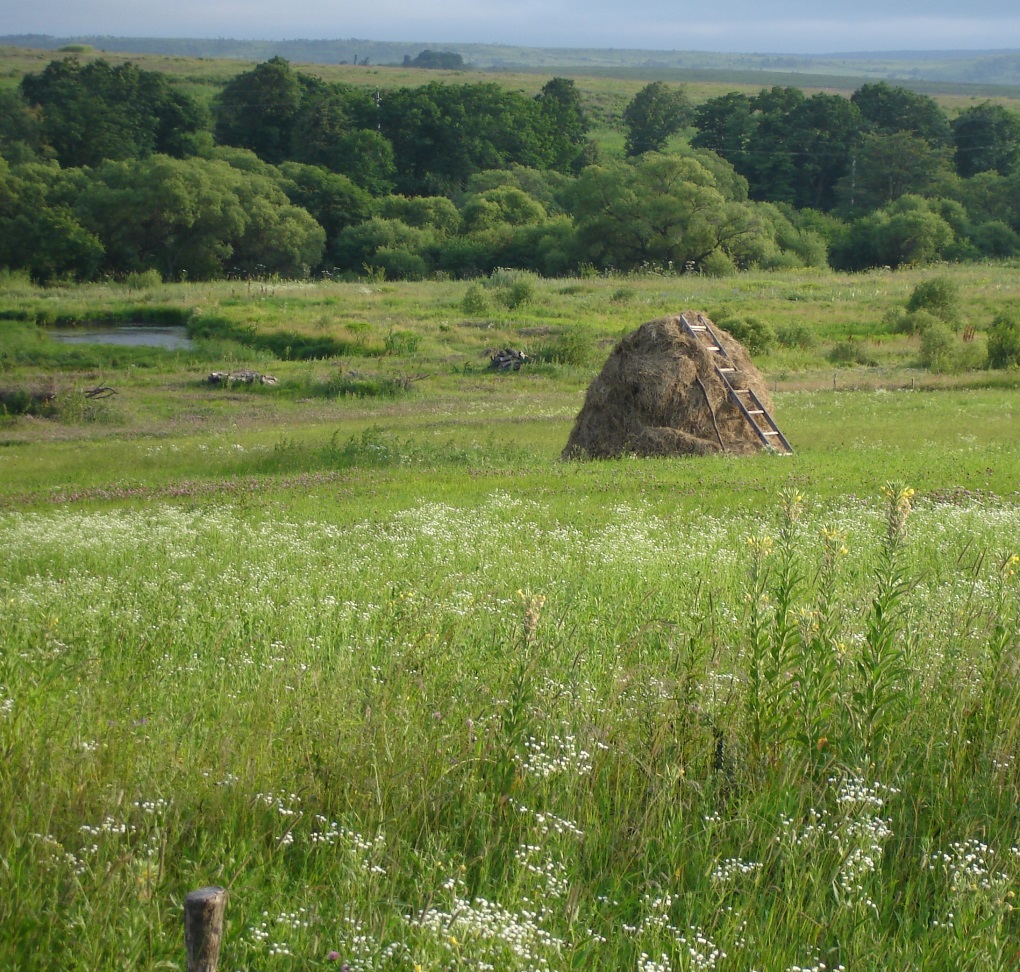